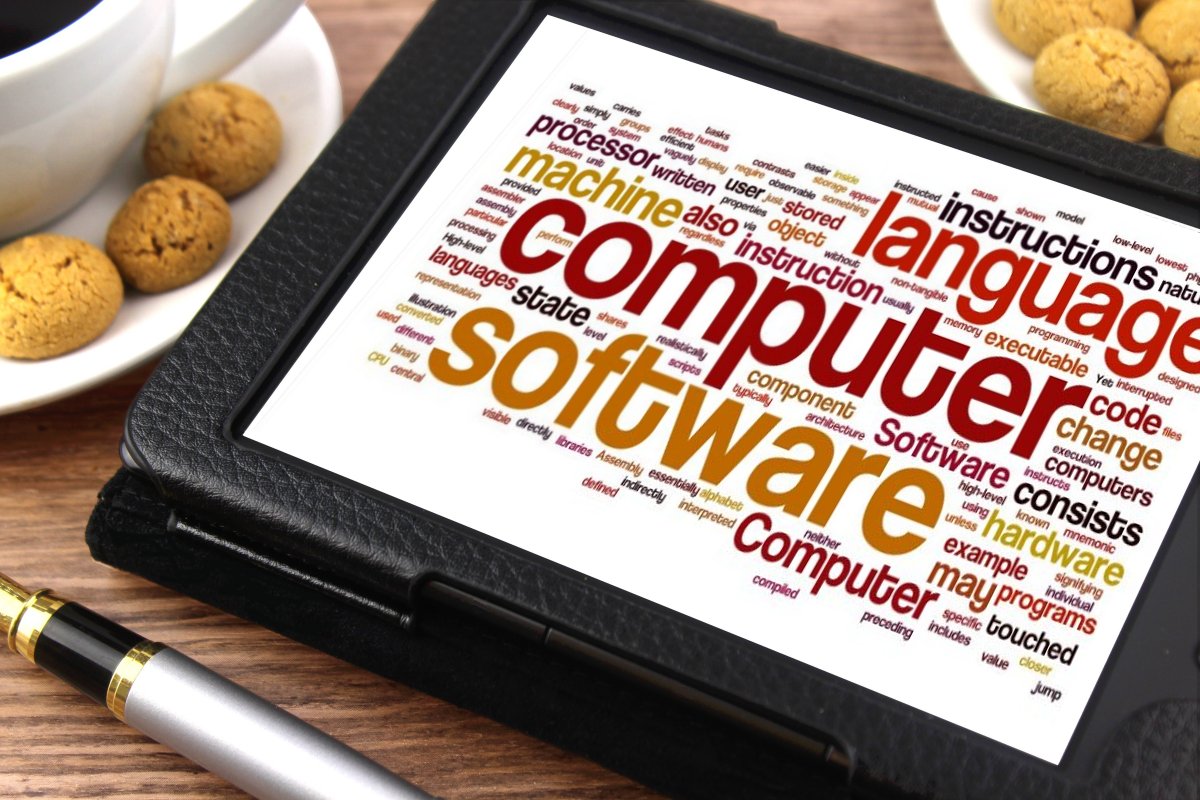 Software is a program that enables a computer to perform a specific task, as opposed to the physical components of the system (hardware).









-Computer software refers to programming code that is executed on the computer hardware that facilitates the completion of tasks by a computer. 
-A computer program is a specific sequence of instructions written in programming code that is carried out by a computer processor to complete a specific task. Thus, a computer program is a piece of software designed for a certain use or task.
-Computer software includes operating systems, which allow for easy use of a computer's processing power, as well as applications like Notepad and Firefox. Software can be physically stored on the hard drive or at another location such as a USB drive, or it can be cloud-based and hosted over the internet.
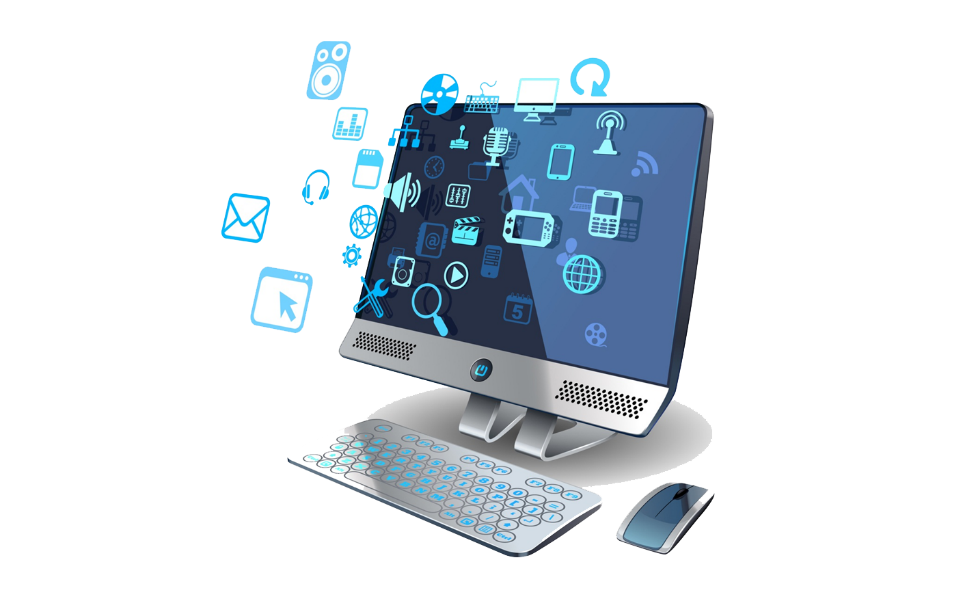 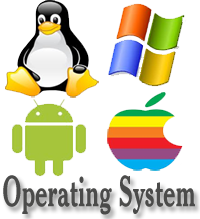 There are many examples of specific computer software that play a role in personal and professional computer systems.
Computer software can generally be divided into two categories: system software and application software.
System software includes technical programs that communicate with the computer's hardware, including its processor, and provides a framework for application software. 








Application software includes the programs that do not relate to the basic functioning of the computer, but allow you to do tasks, such as internet browsers or word processors.
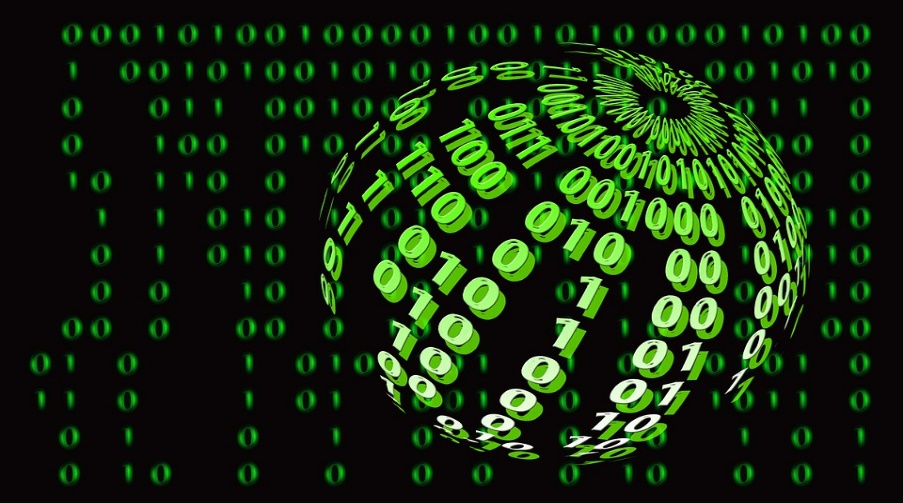 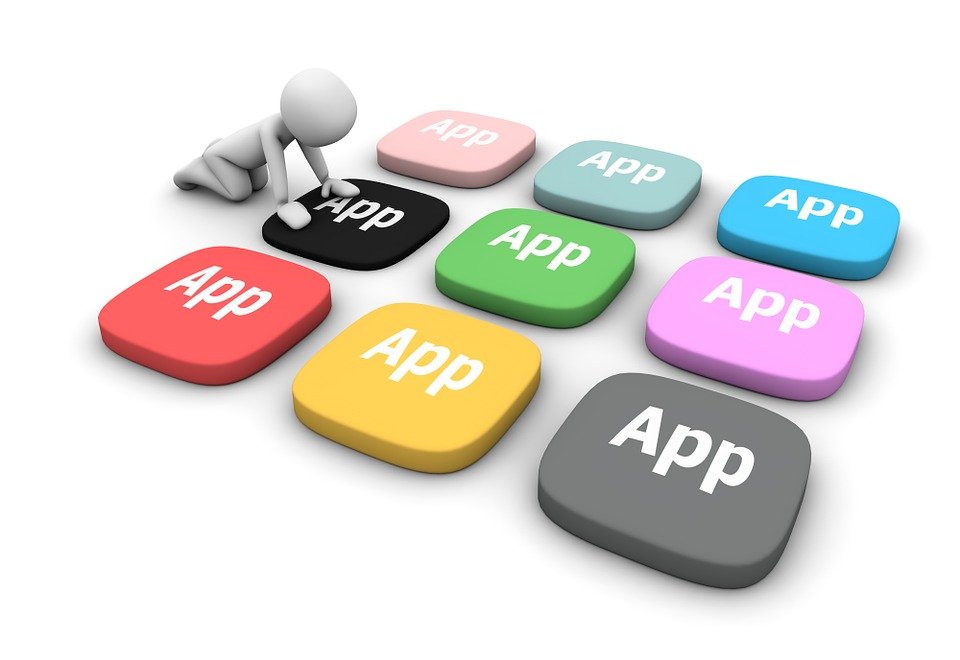 Answer the questions:
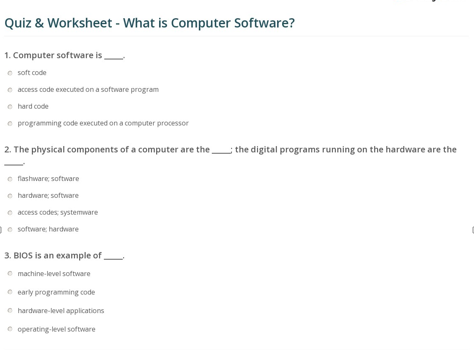 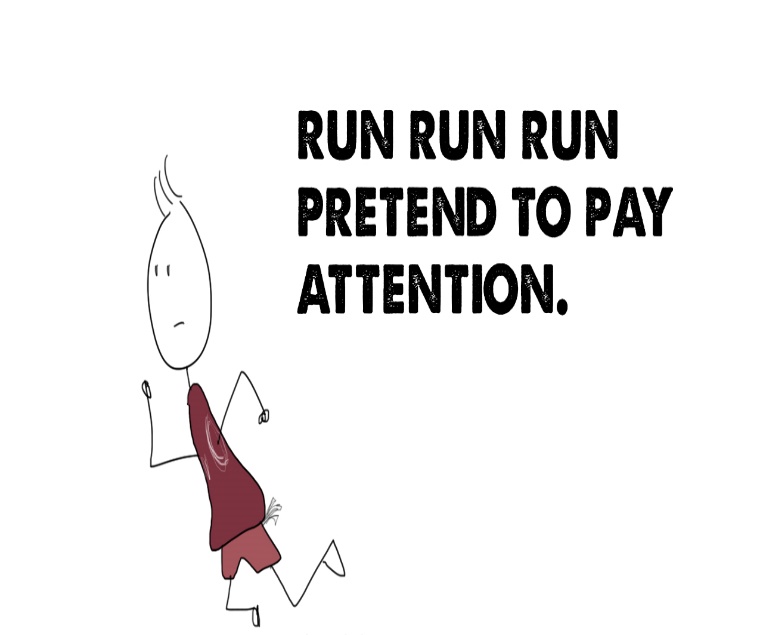 Diagram shows the interaction between the main features of computer software
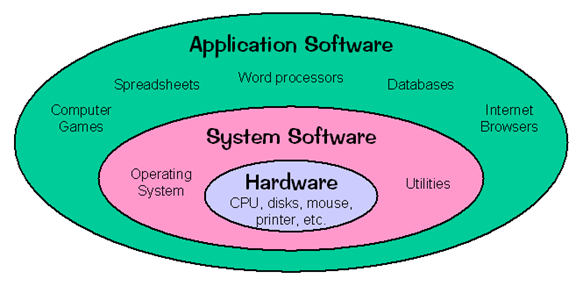